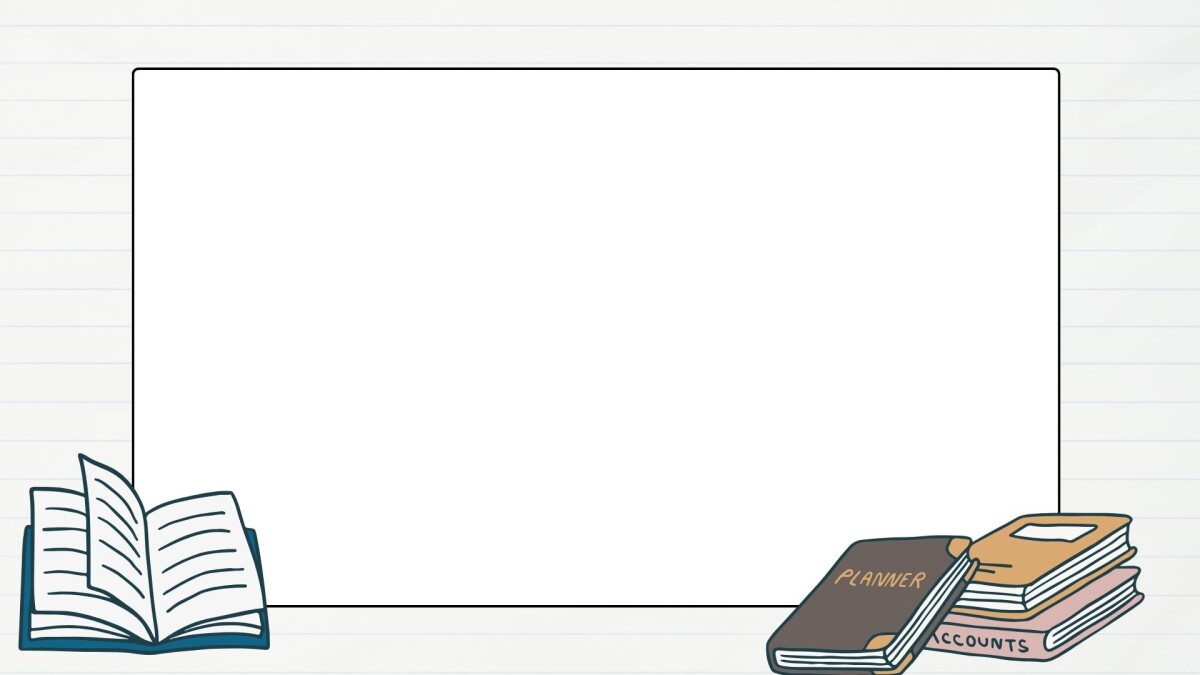 PHÒNG GIÁO DỤC VÀ ĐÀO TẠO QUẬN LONG BIÊN
TRƯỜNG MẦM NON HOA MỘC LAN
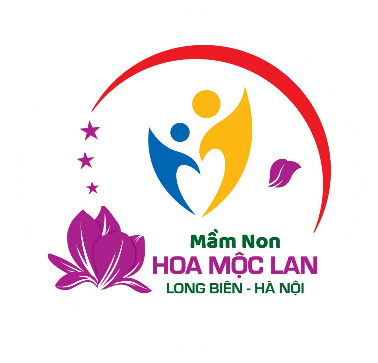 LÀM QUEN VỚI TOÁN
Đề tài: Đếm đến 5. Nhận biết số lượng và số thứ tự trong phạm vi 5.
Lứa tuổi: Mẫu giáo bé 3-4 tuổi
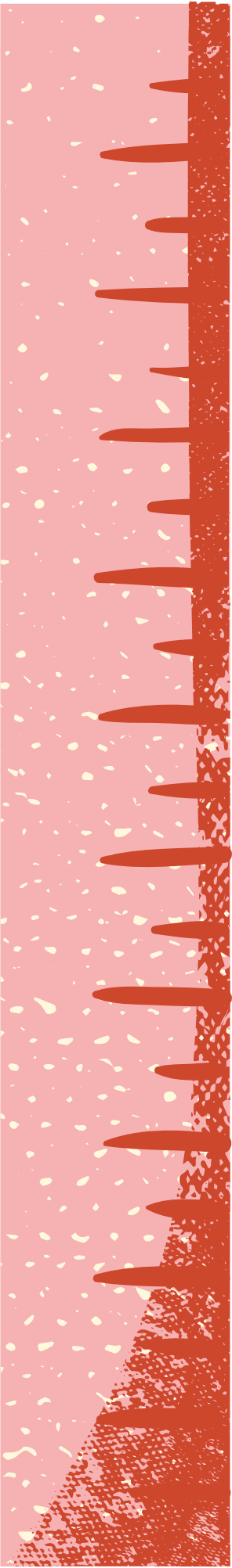 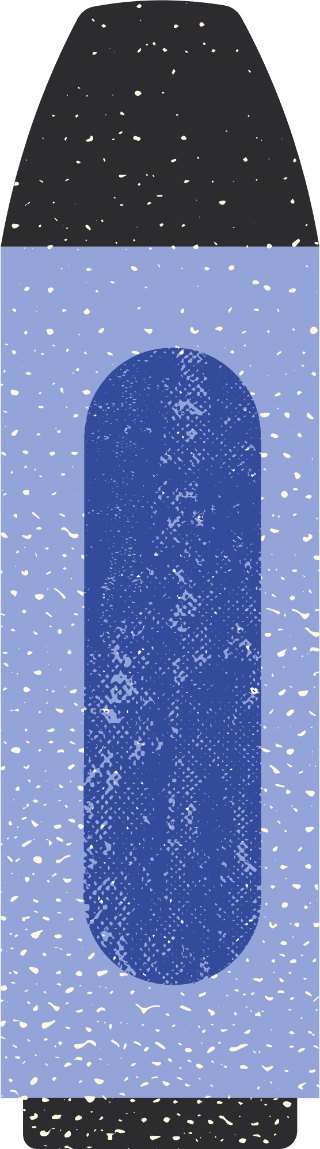 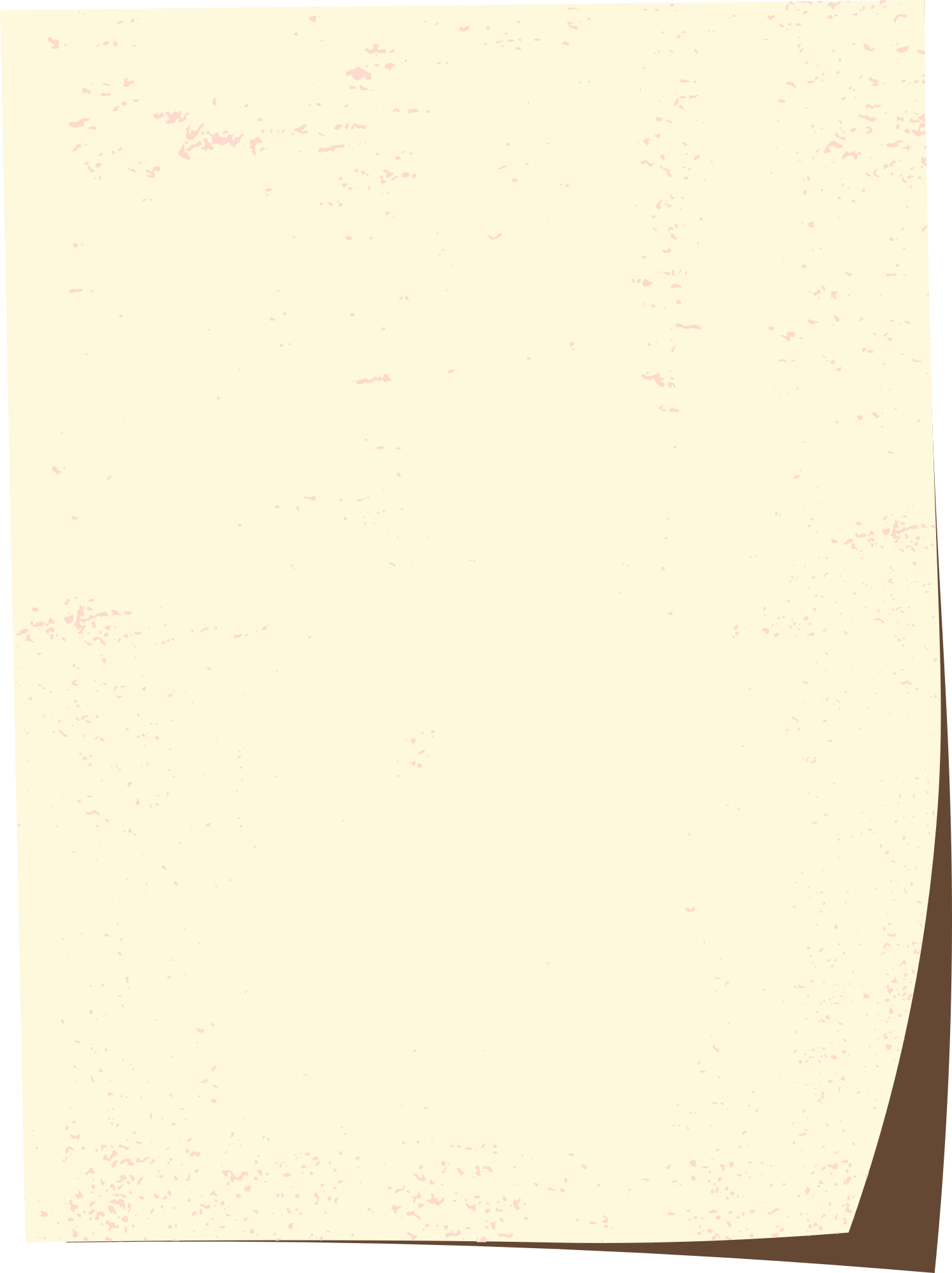 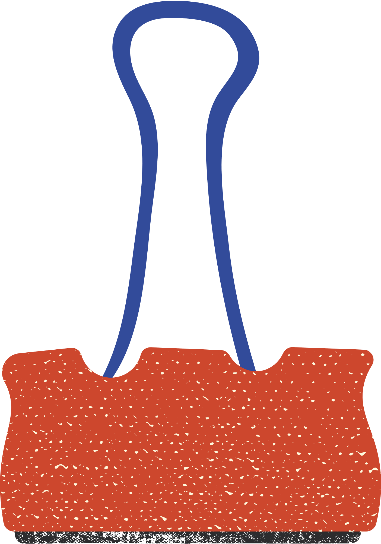 Phần 1
Ôn nhận biết nhóm số lượng trong phạm vi 4
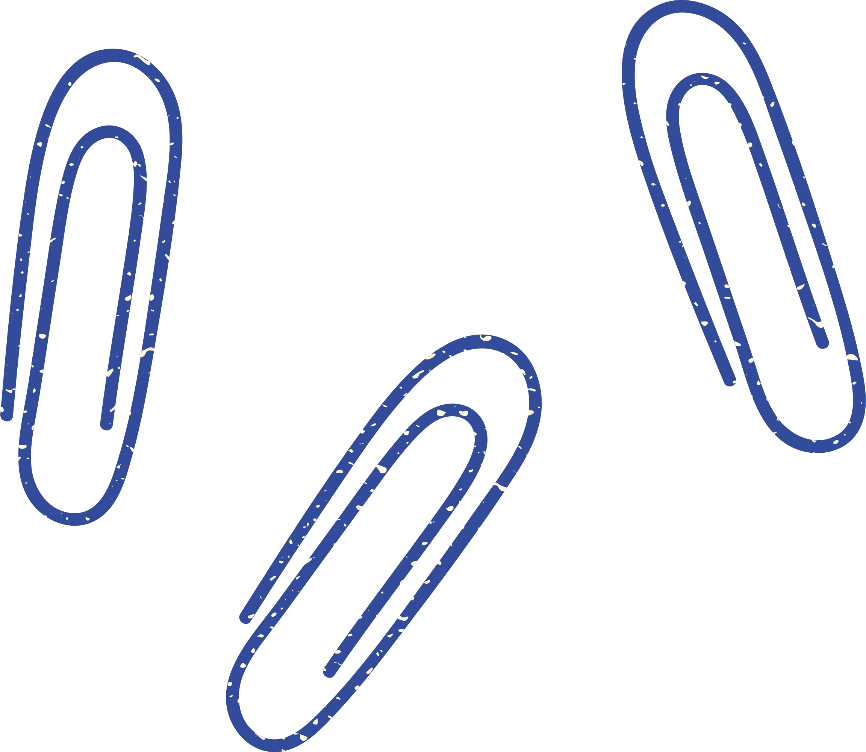 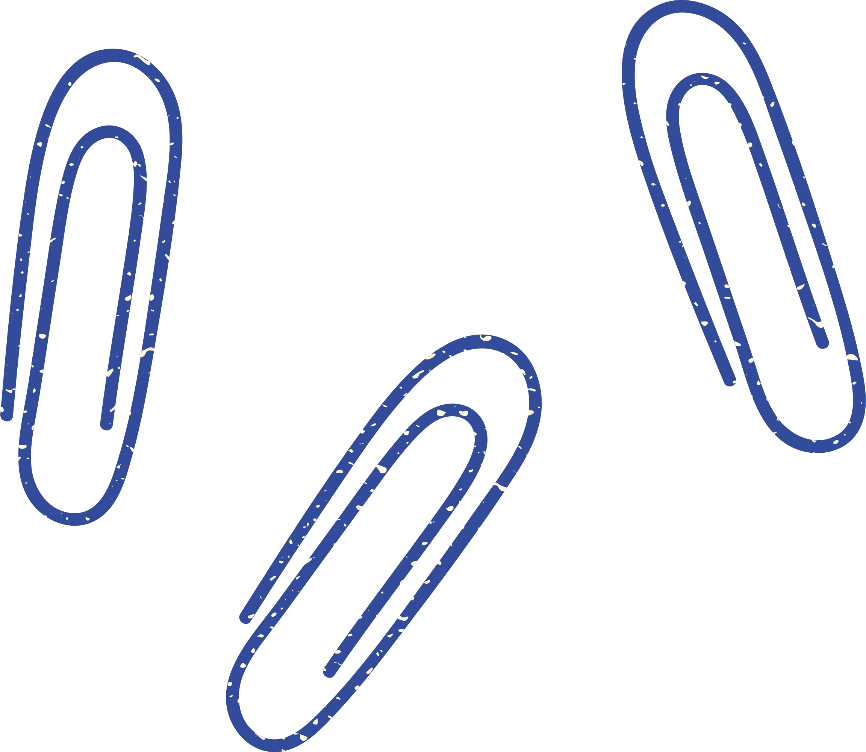 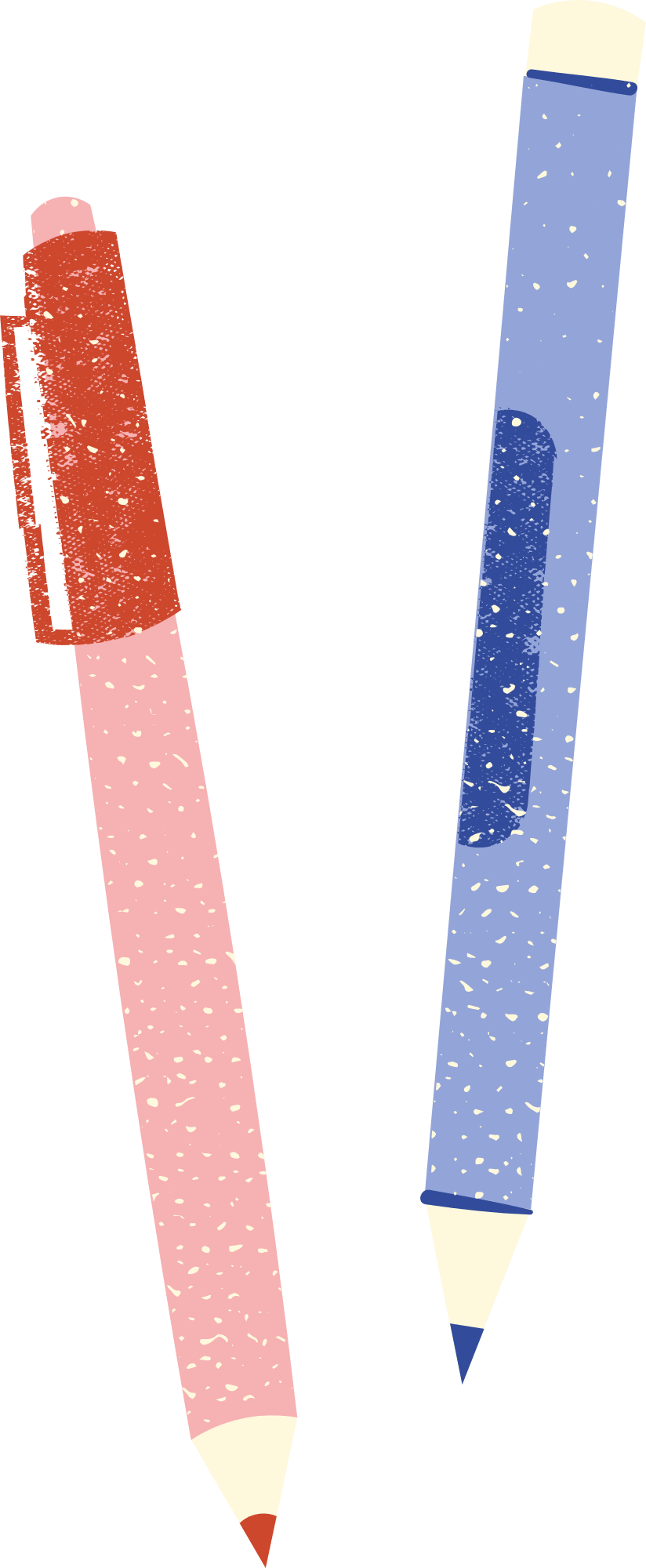 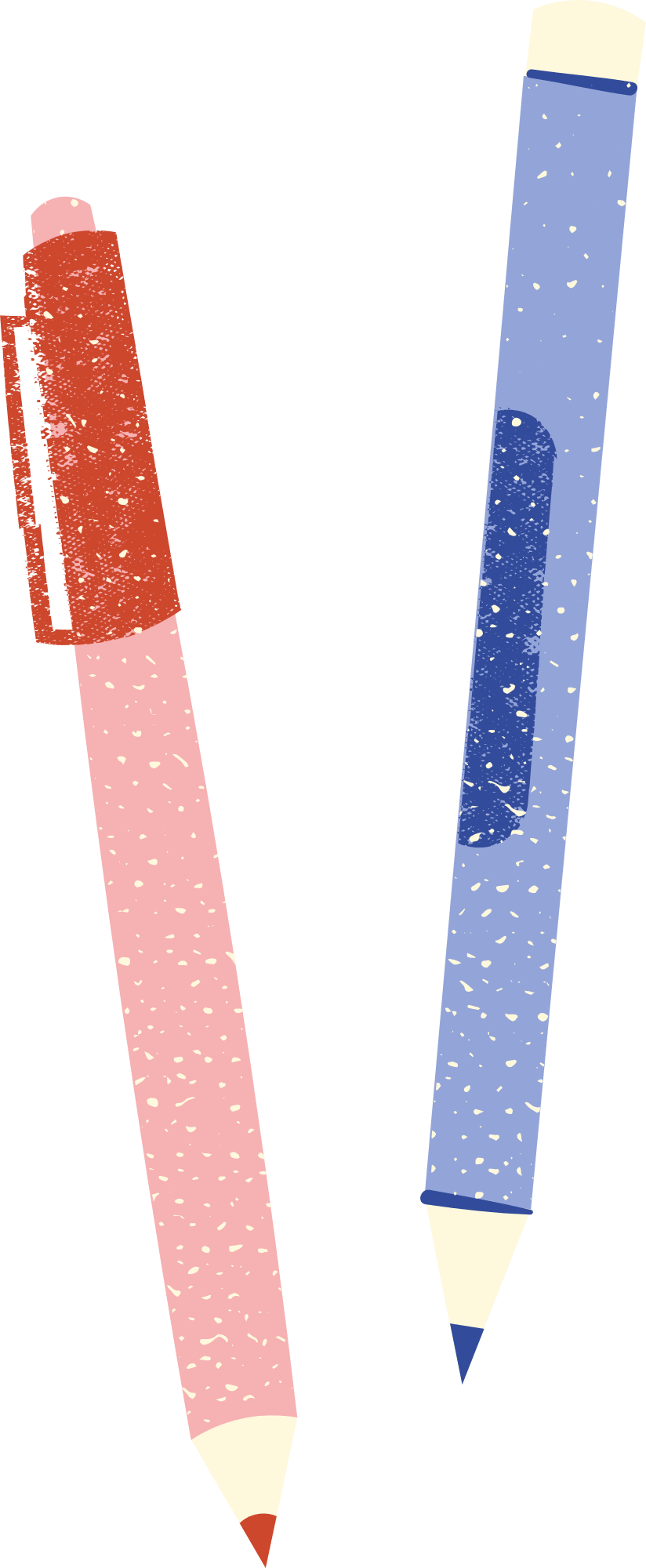 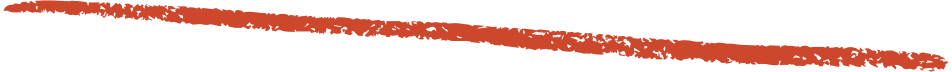 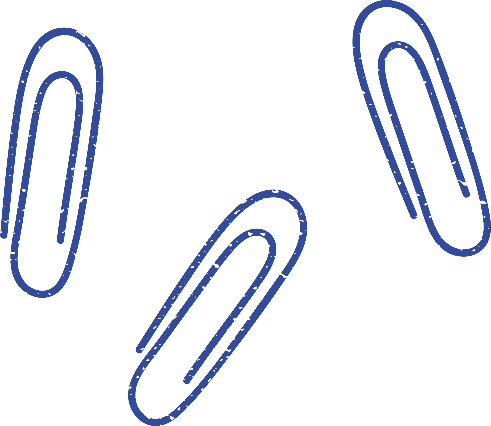 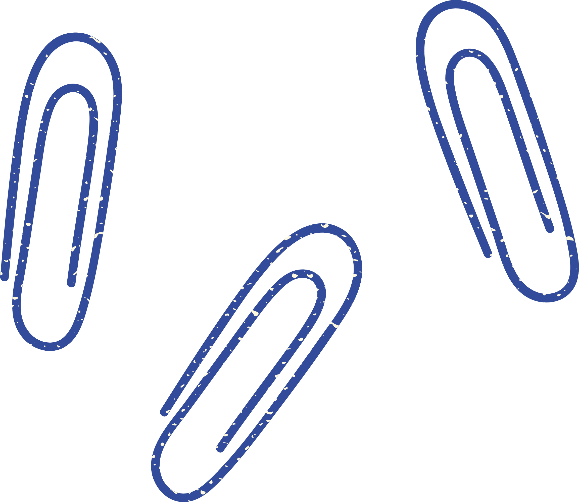 Mỗi loại vật có số lượng là bao nhiêu?
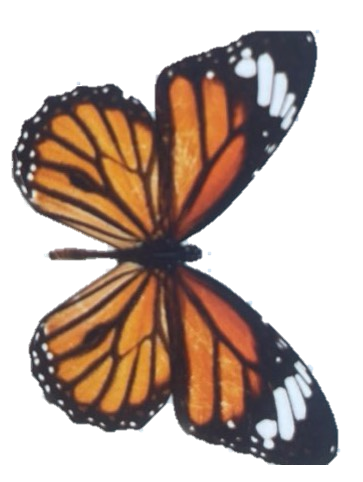 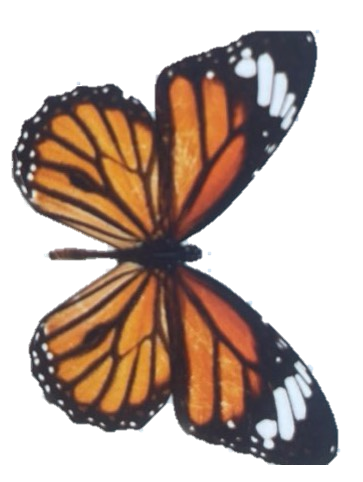 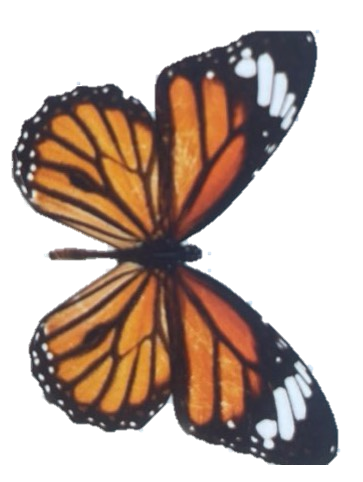 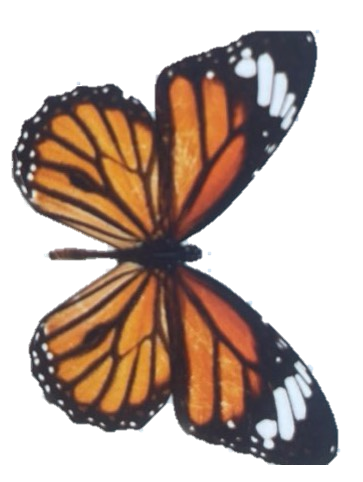 4
3
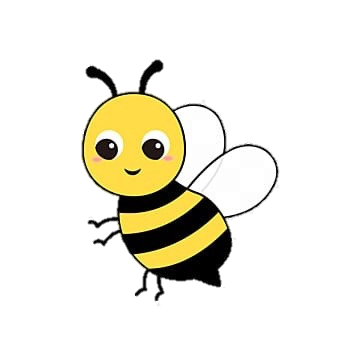 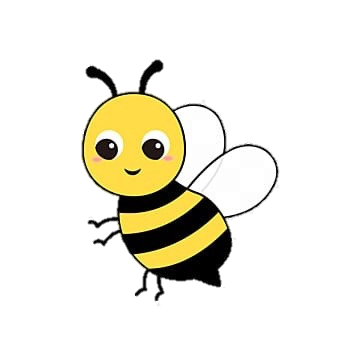 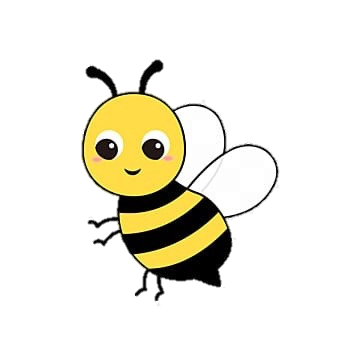 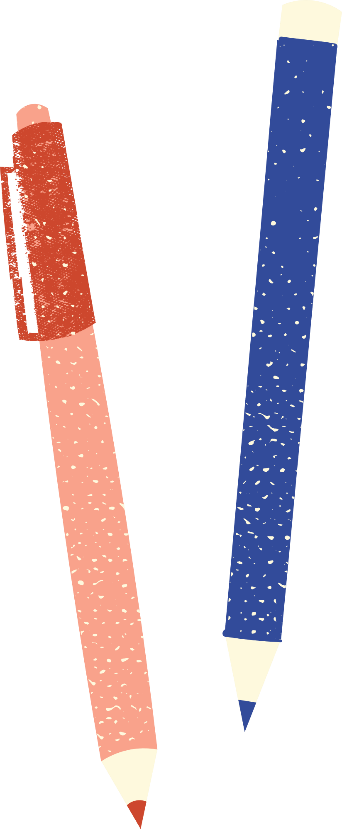 4
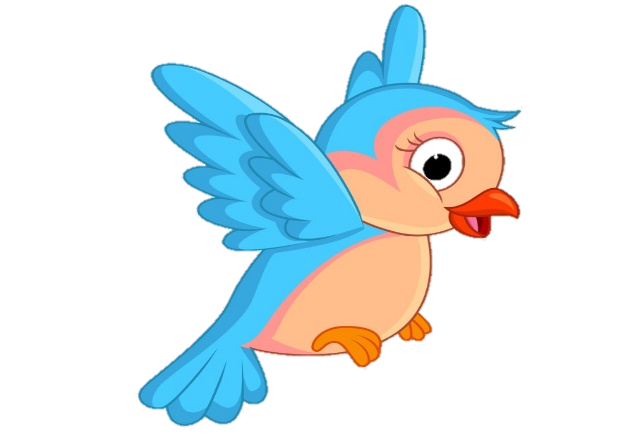 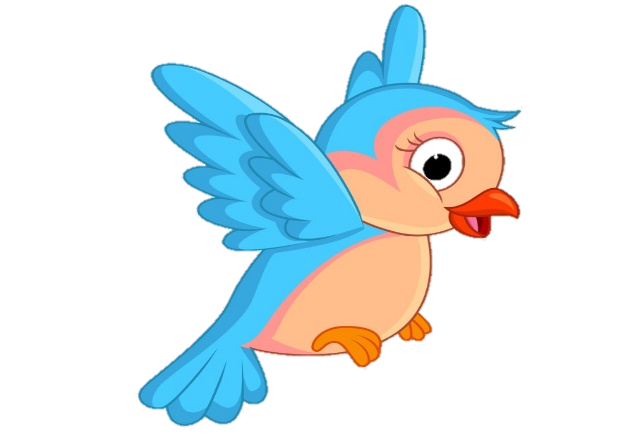 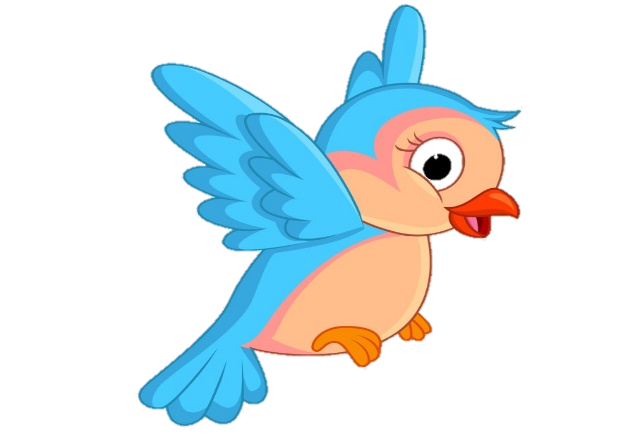 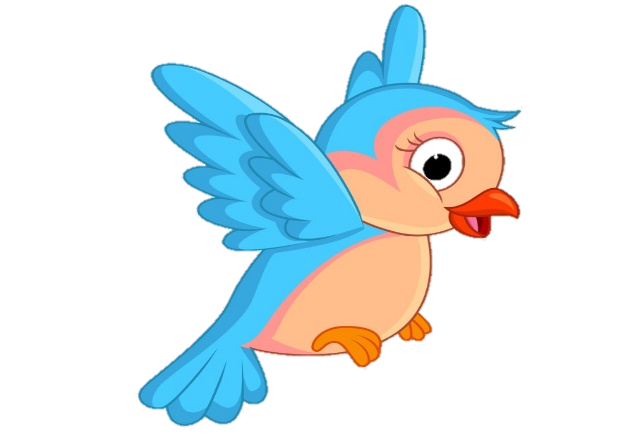 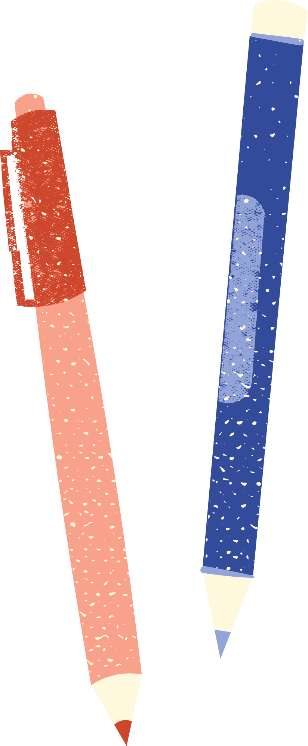 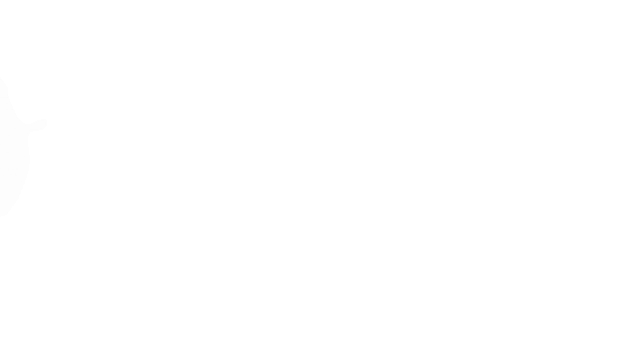 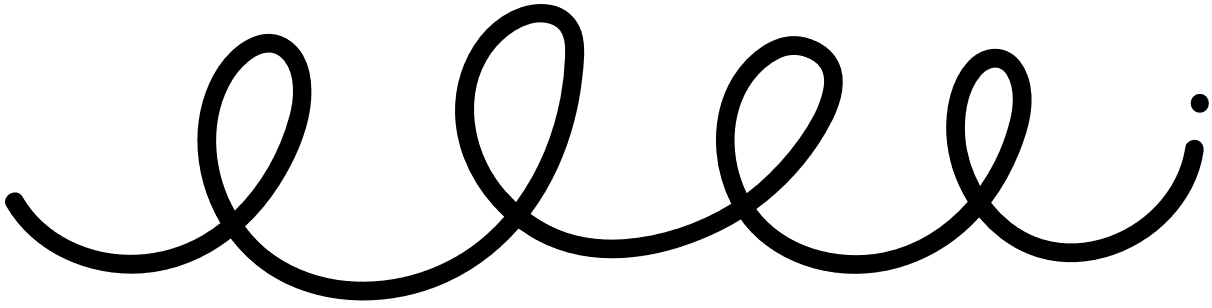 Phần 2
Đếm đến 5. Nhận biết số lượng và số thứ tự trong phạm vi 5.
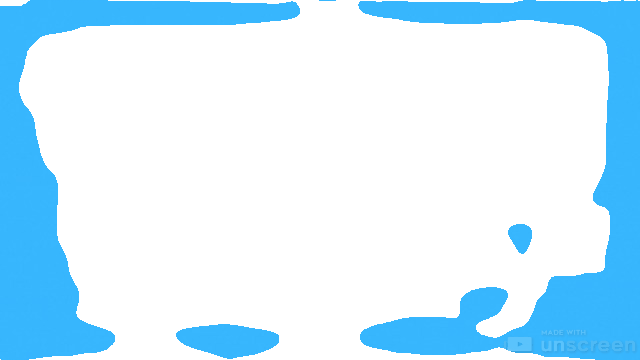 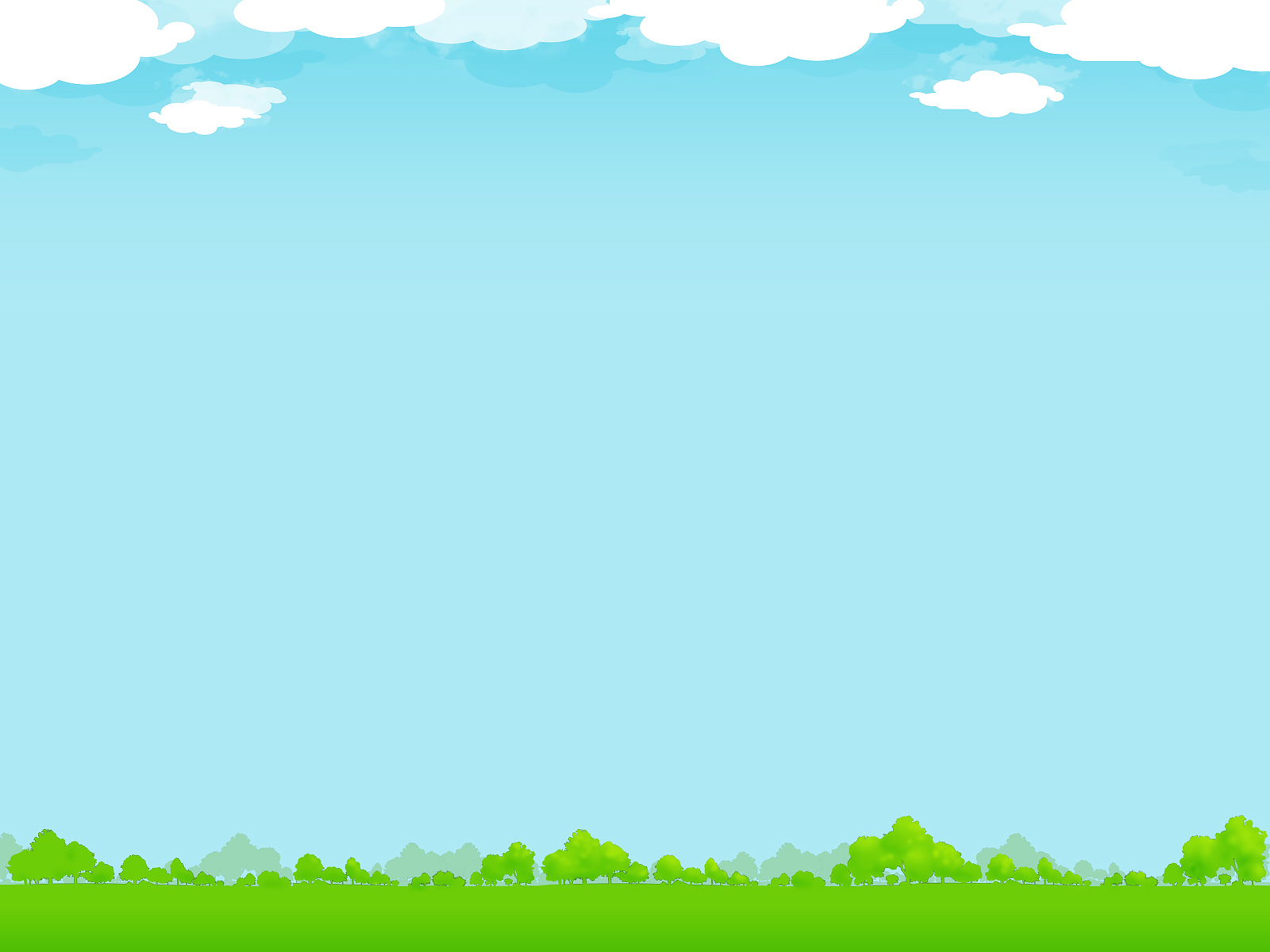 * Số bướm và số hoa số nào nhiều hơn? Nhiều hơn là mấy? Vì sao?
* Số bướm và số hoa số nào ít hơn? Ít hơn là mấy? Vì sao?
* Muốn số bướm bằng số hoa chúng ta phải làm như thế nào?
+ Cách 1: Bớt đi 1 con bướm
+ Cách 2: Thêm 1 bông hoa
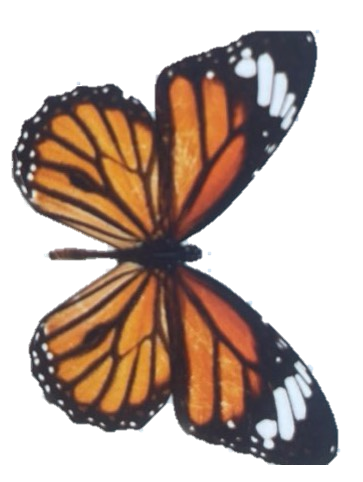 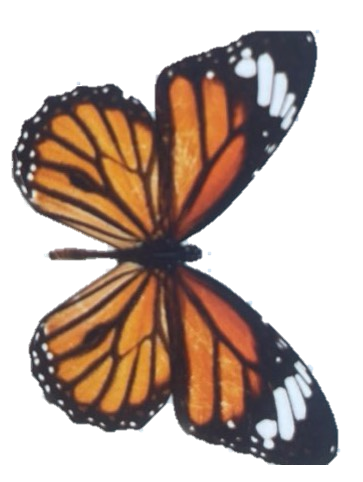 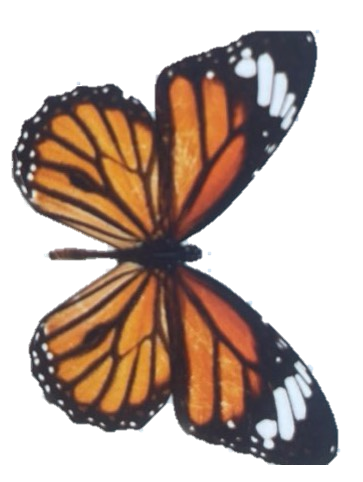 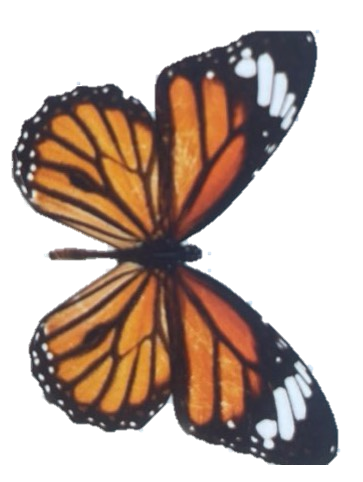 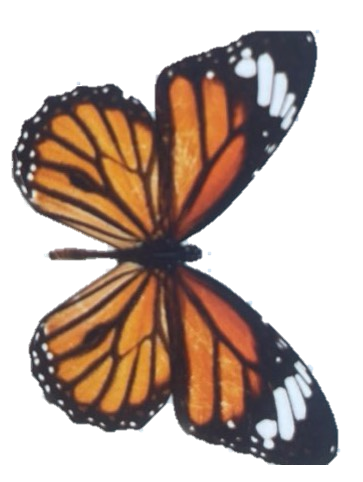 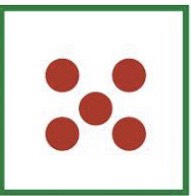 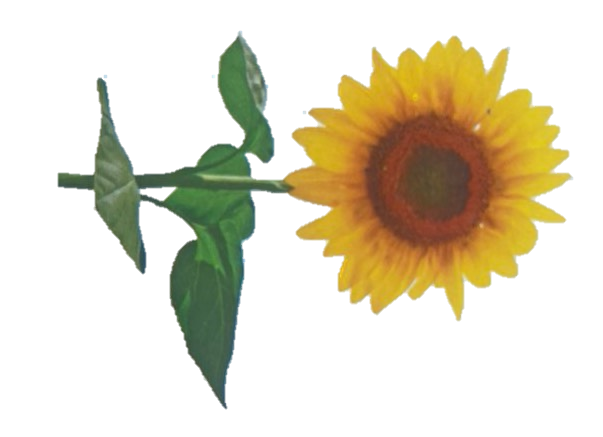 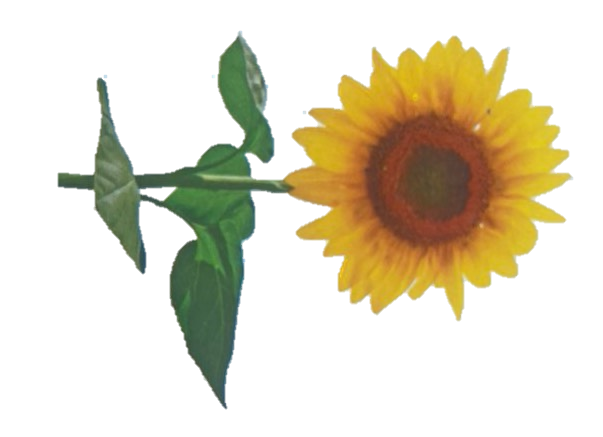 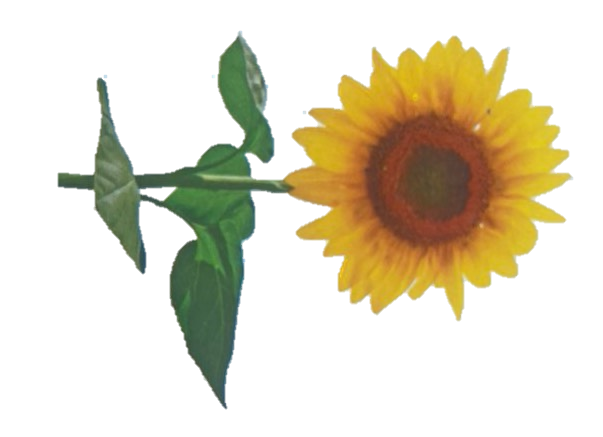 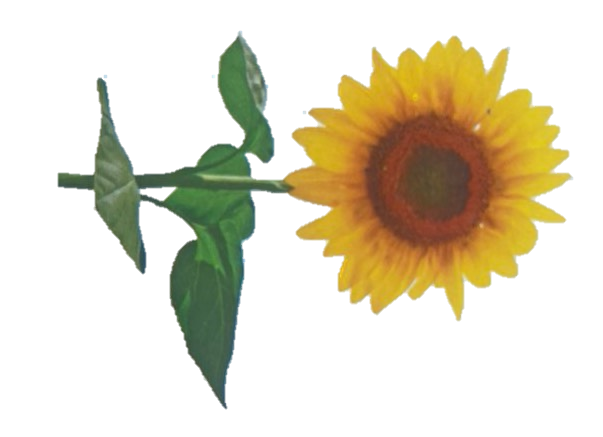 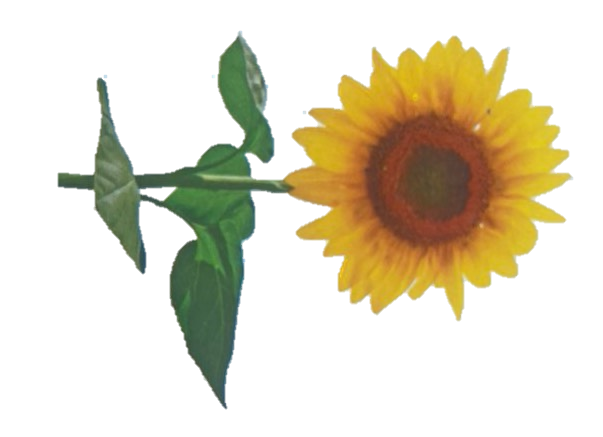 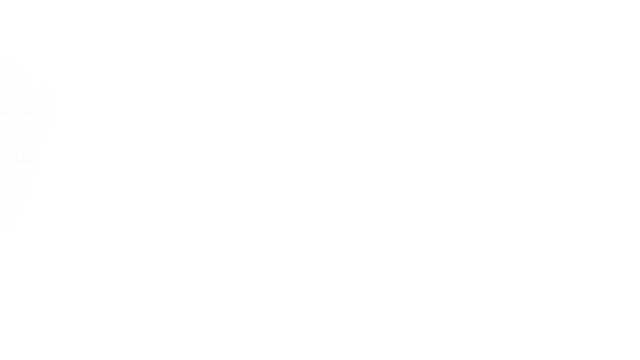 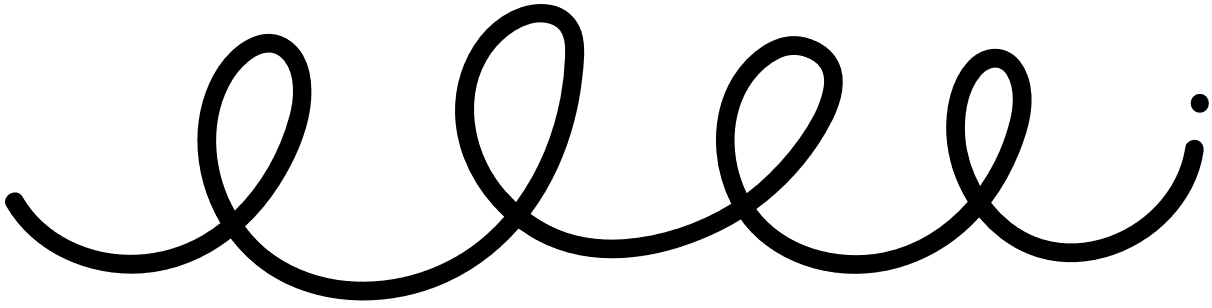 Trò chơi
Ai nhanh nhất!
Chúng mình hãy trả lời thật nhanh và đúng để giành được nhiều sao của cô nhé !
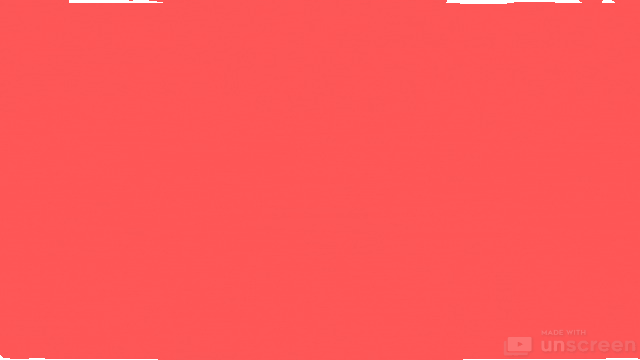 1. Tìm nhóm con vật có số lượng là 5
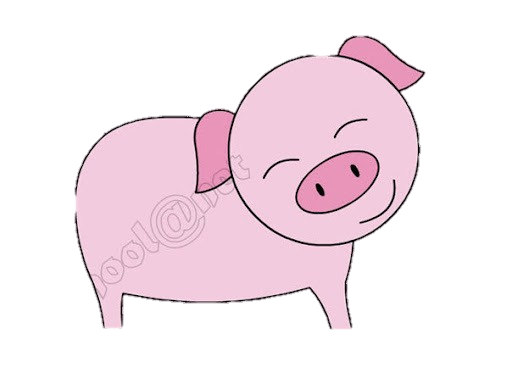 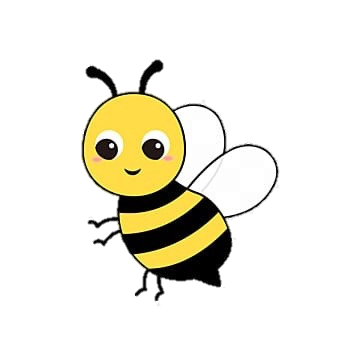 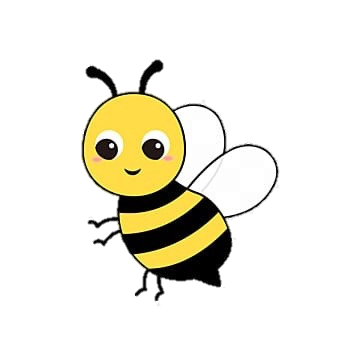 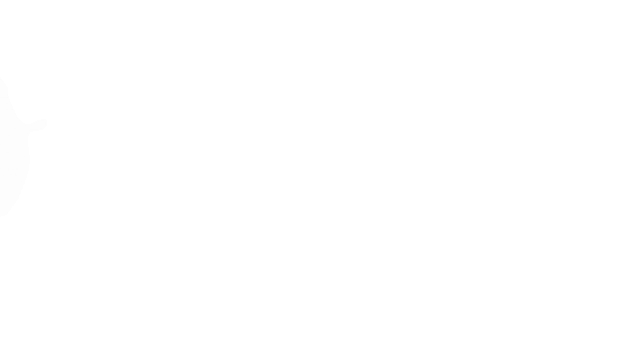 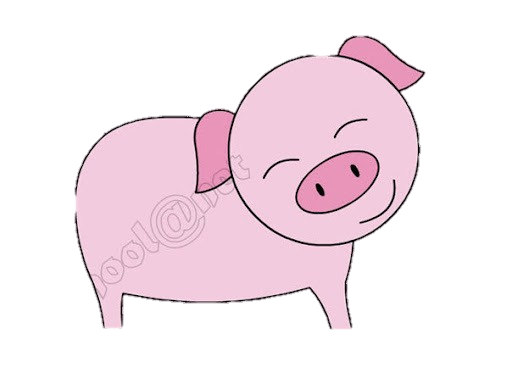 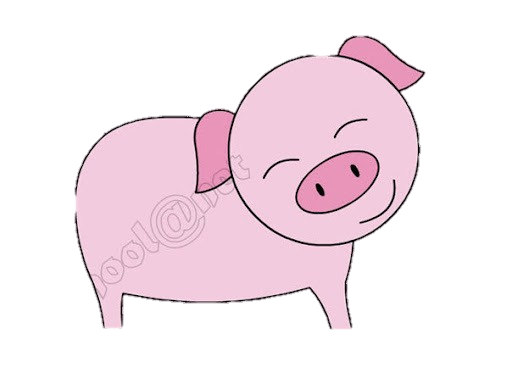 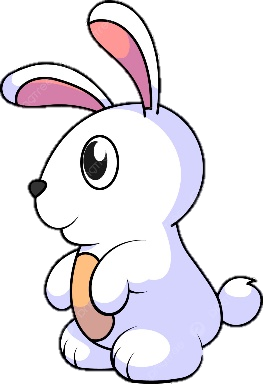 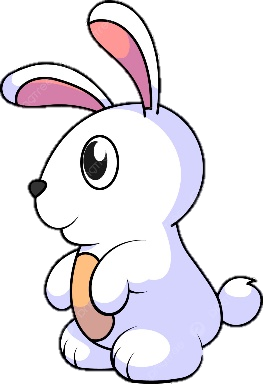 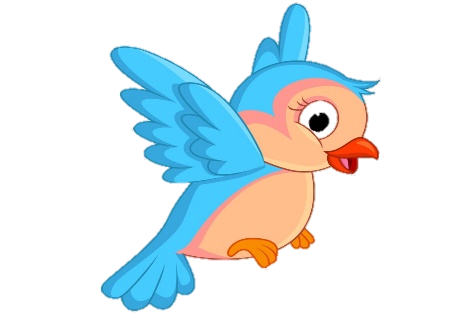 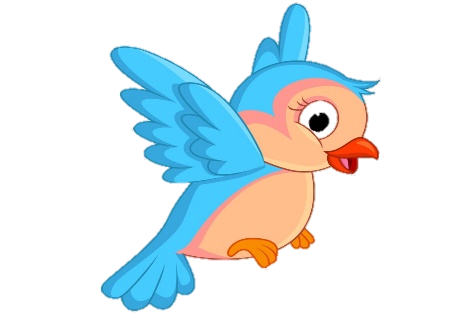 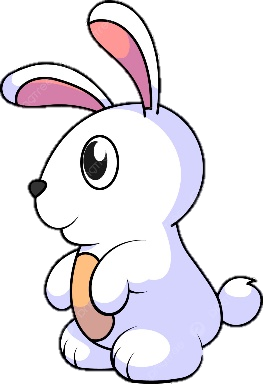 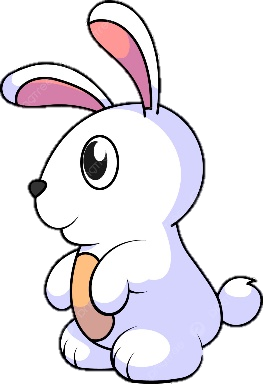 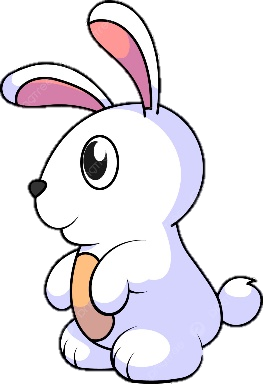 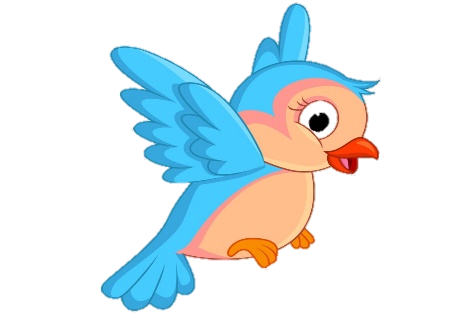 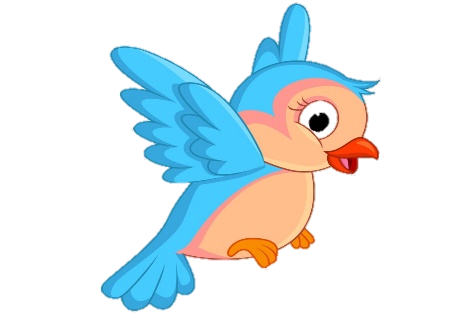 2. Có bao nhiêu con mèo trong căn phòng?
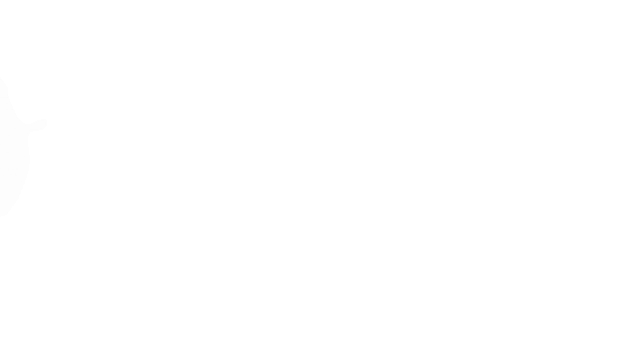 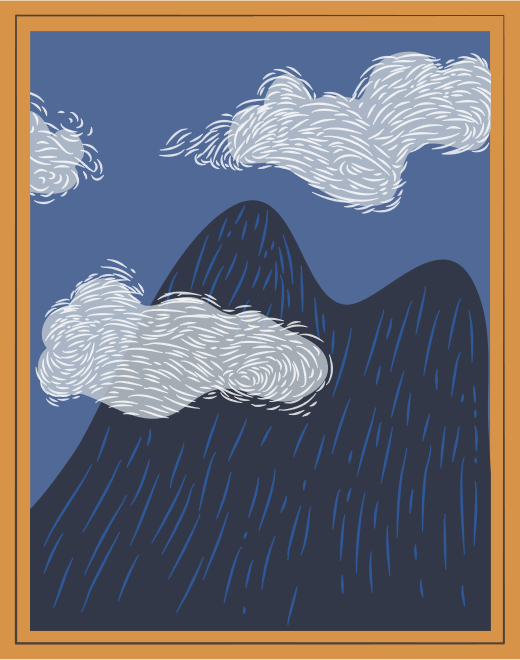 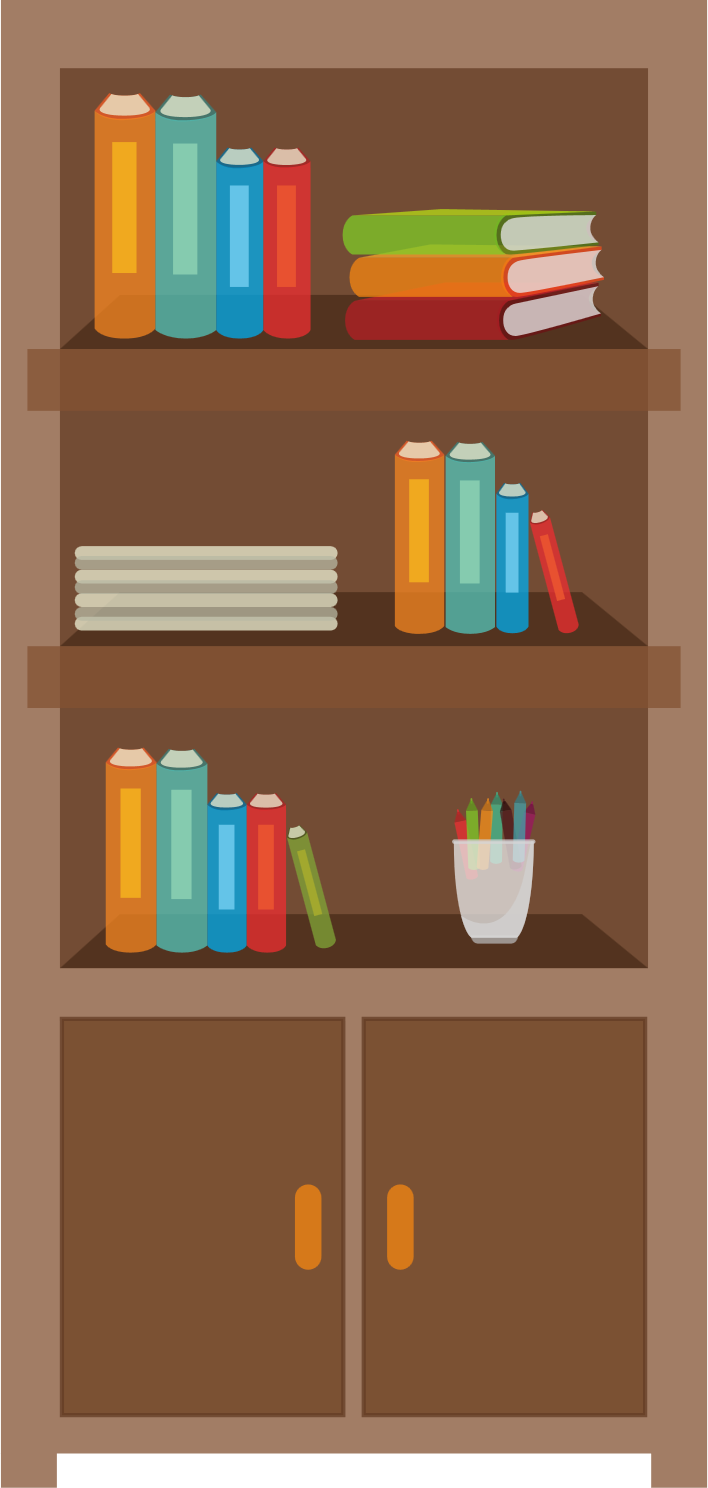 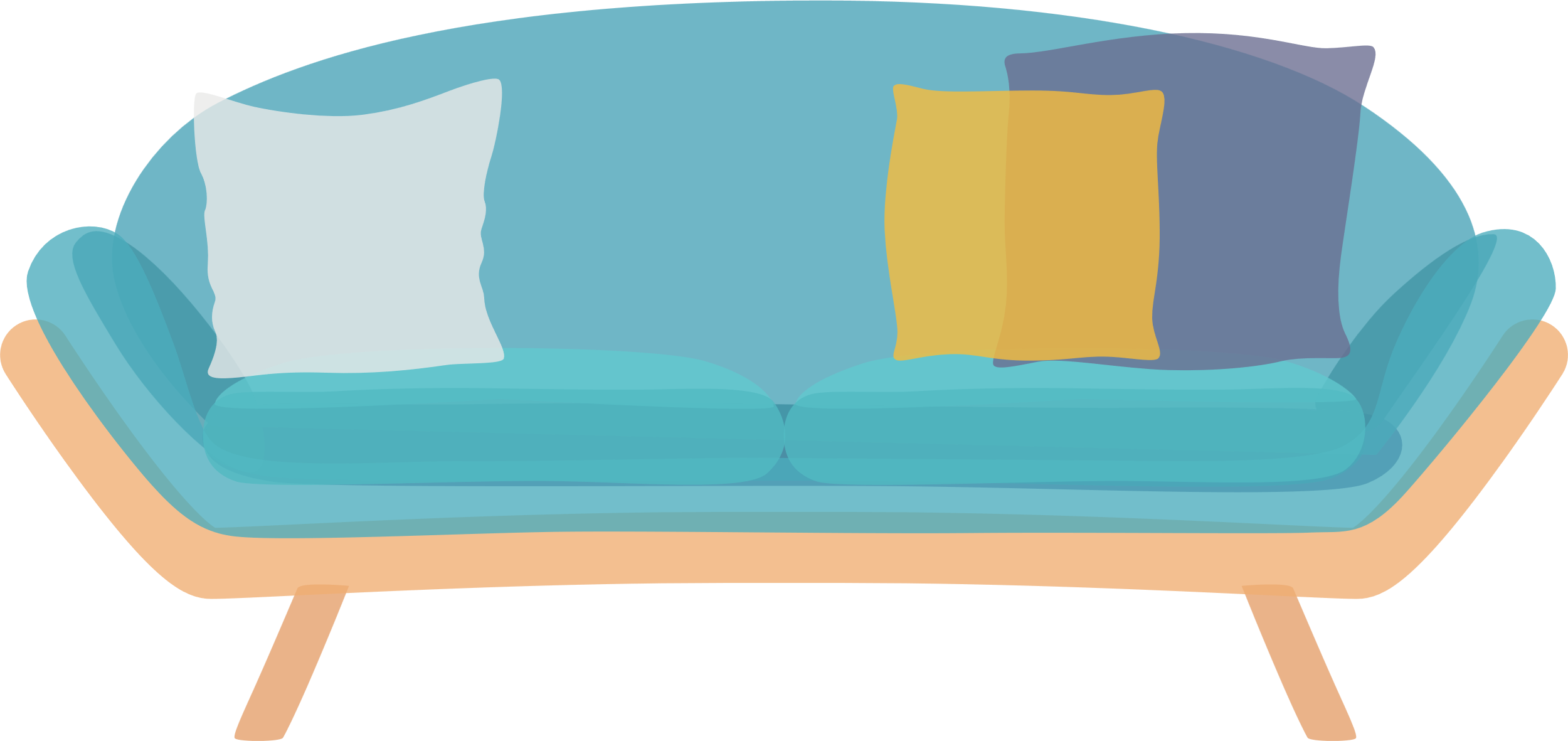 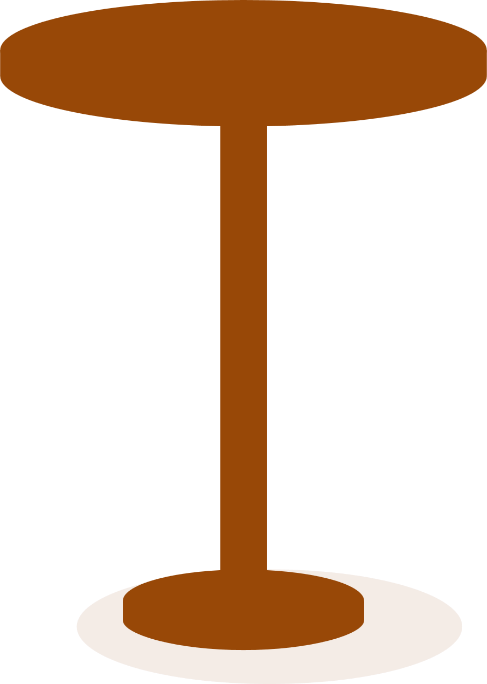 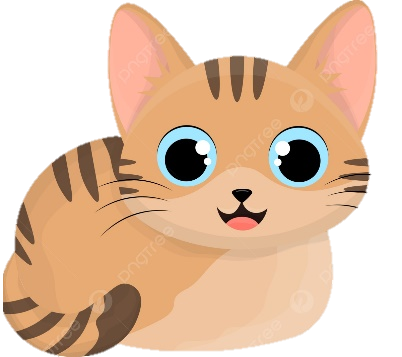 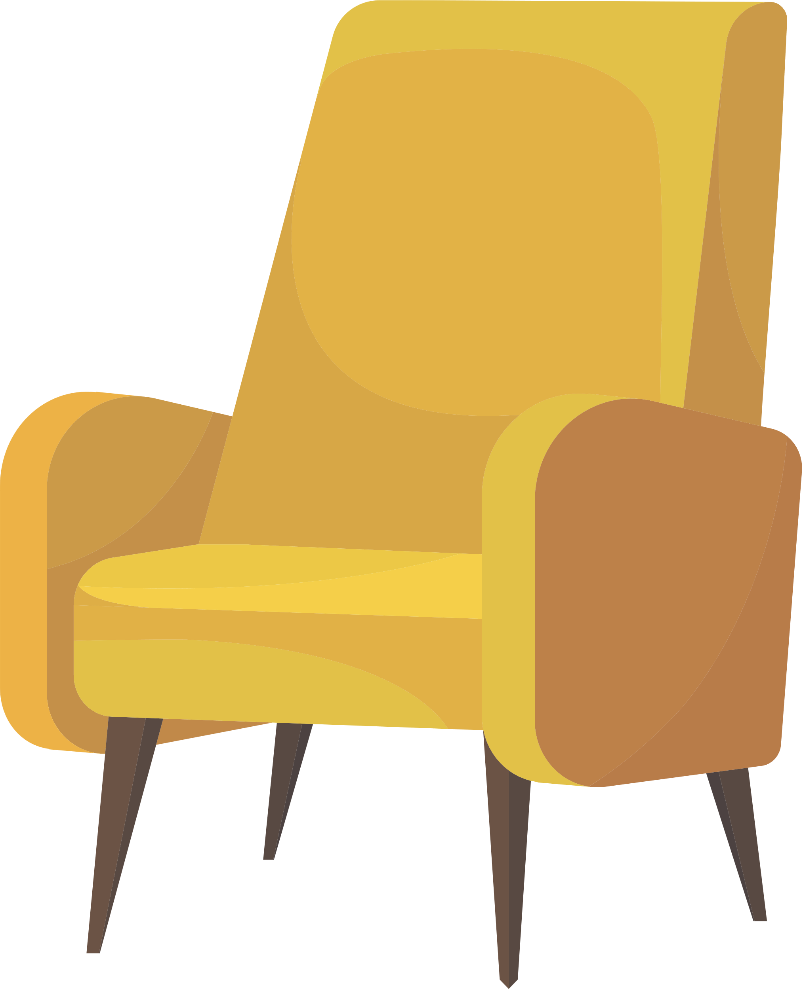 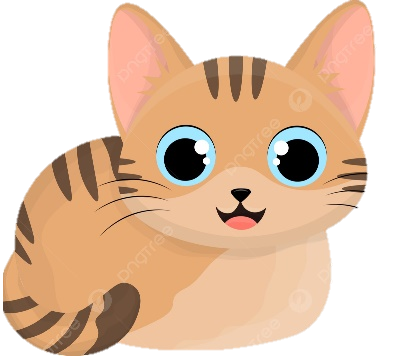 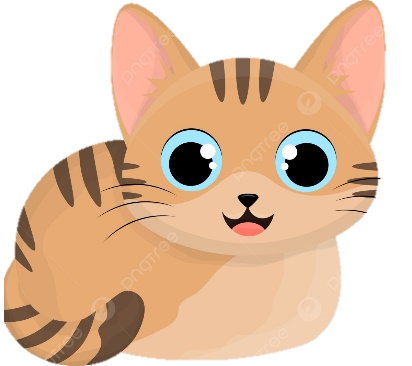 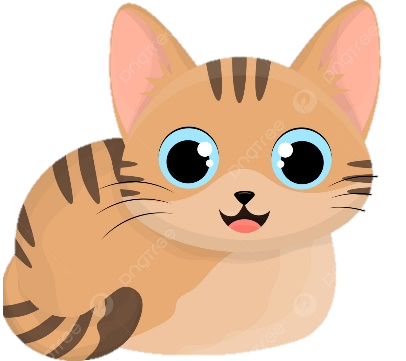 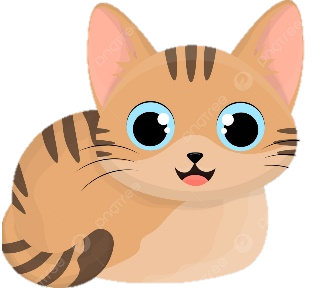 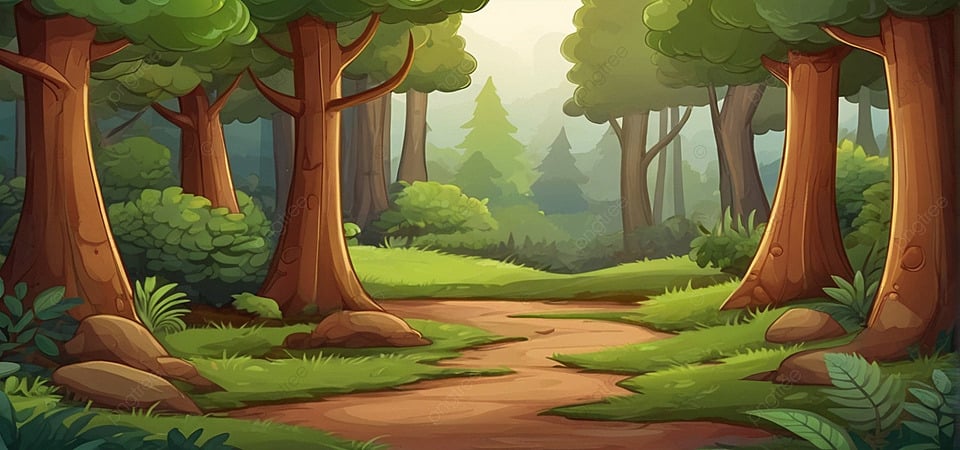 3. Có bao nhiêu con thỏ trong khu rừng ?
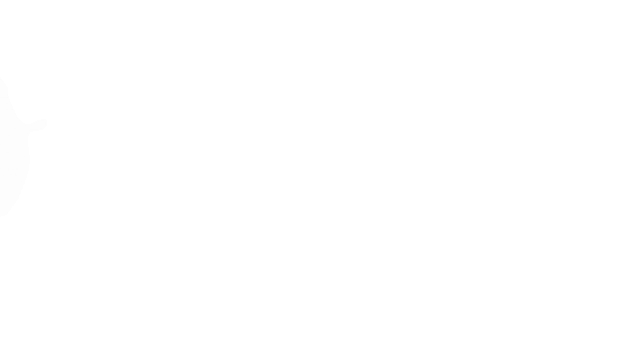 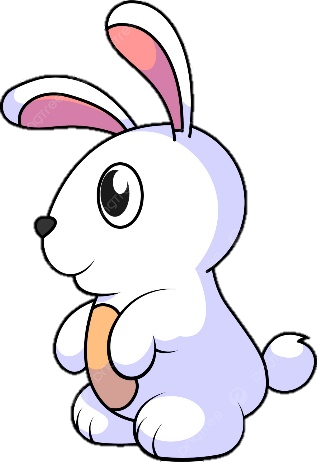 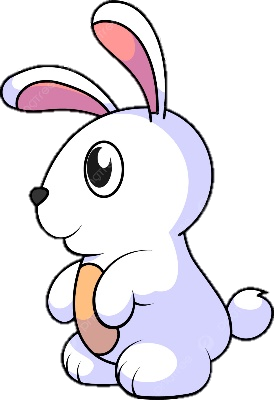 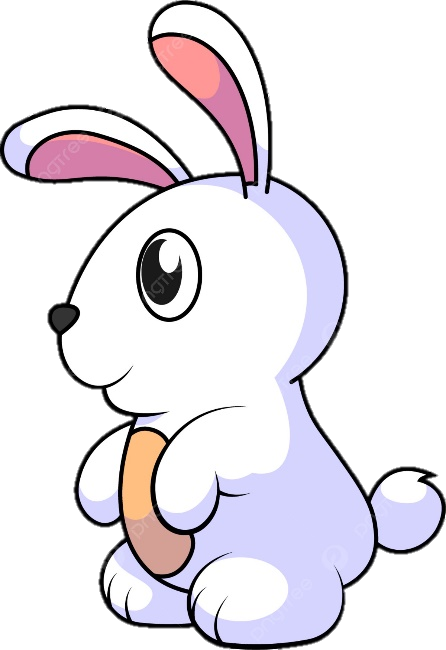 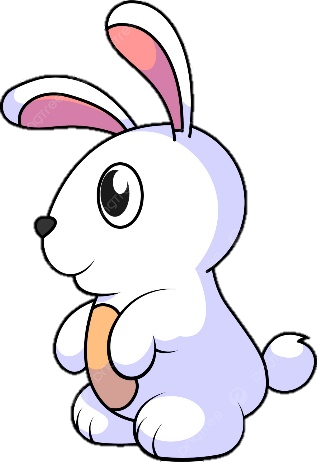 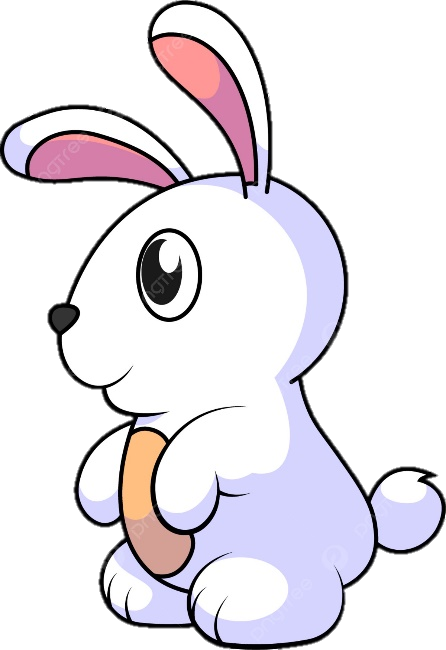 Chào tạm biệt!
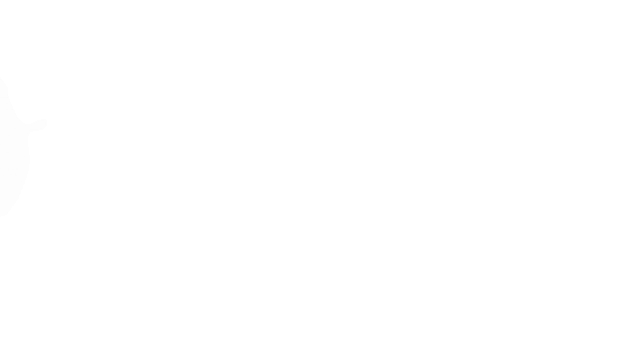 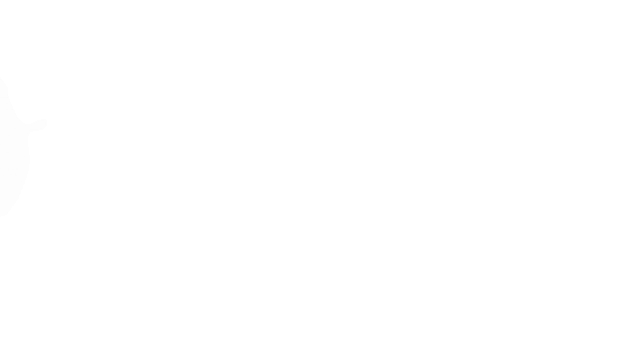 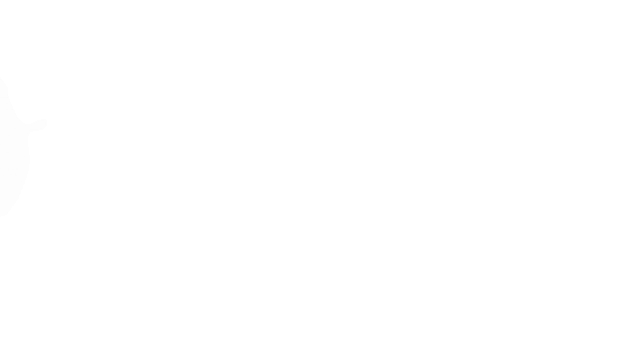 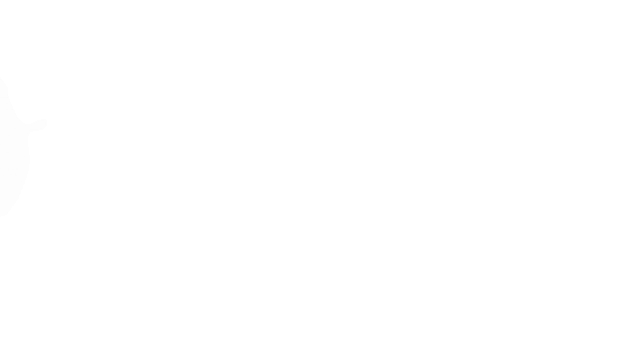